Welcome to today's class
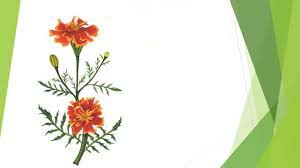 [Speaker Notes: মোঃ মোবারক হোসেন, সহকারী শিক্ষক, ড. মোহাম্মদ আবুল হাসান মডেল স্কুল।]
cwiwPwZ
‡gvt †gveviK †nv‡mb
mnKvix wkÿK
W. †gvnv¤§` Aveyj nvmvb g‡Wj ¯‹zj
Kvcvwmqv, MvRxcyi|
‡gvevBjt 01916-573872
Email- mobarakhossan993@gmail.com
wkLb AwfÁZv- 04	      ‡mkb- 03
‡cÖvMÖvg wWRvB‡bi m~Pbv
[Speaker Notes: মোঃ মোবারক হোসেন, সহকারী শিক্ষক, ড. মোহাম্মদ আবুল হাসান মডেল স্কুল।]
GB ‡mkb †_‡K wkÿv_©xiv .......
‡cÖvMÖvwgs fvlv Kx? Rvb‡Z cvi‡e...
‡gwkb †KvW Kx? †gwkb †Kv‡Wi cÖKvi‡f` m¤ú‡K© we¯ÍvwiZ Av‡jvPbv Ki‡Z cvi‡e..
Python Application I Thonny mdUIq¨vi WvDb‡jvW Ges BÝUj Ki‡Z cvi‡e...
[Speaker Notes: মোঃ মোবারক হোসেন, সহকারী শিক্ষক, ড. মোহাম্মদ আবুল হাসান মডেল স্কুল।]
QwewU jÿ¨ Ki:
‡cÖvMÖvwgs fvlv
[Speaker Notes: মোঃ মোবারক হোসেন, সহকারী শিক্ষক, ড. মোহাম্মদ আবুল হাসান মডেল স্কুল।]
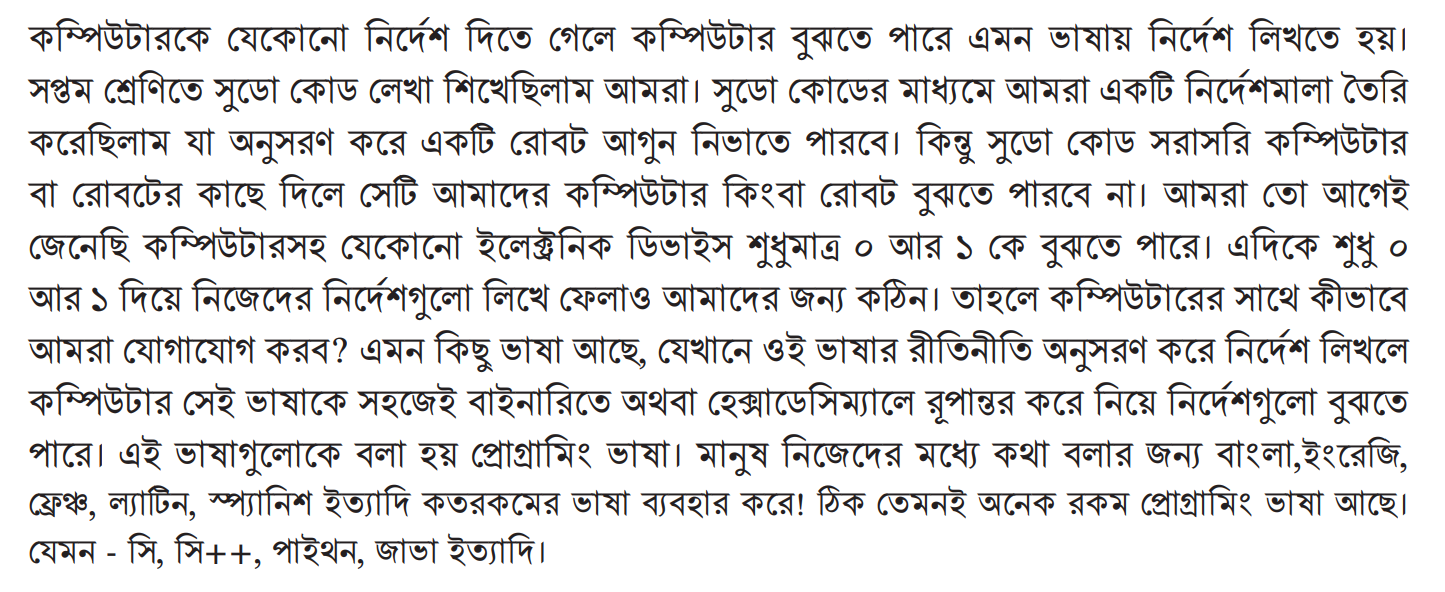 [Speaker Notes: মোঃ মোবারক হোসেন, সহকারী শিক্ষক, ড. মোহাম্মদ আবুল হাসান মডেল স্কুল।]
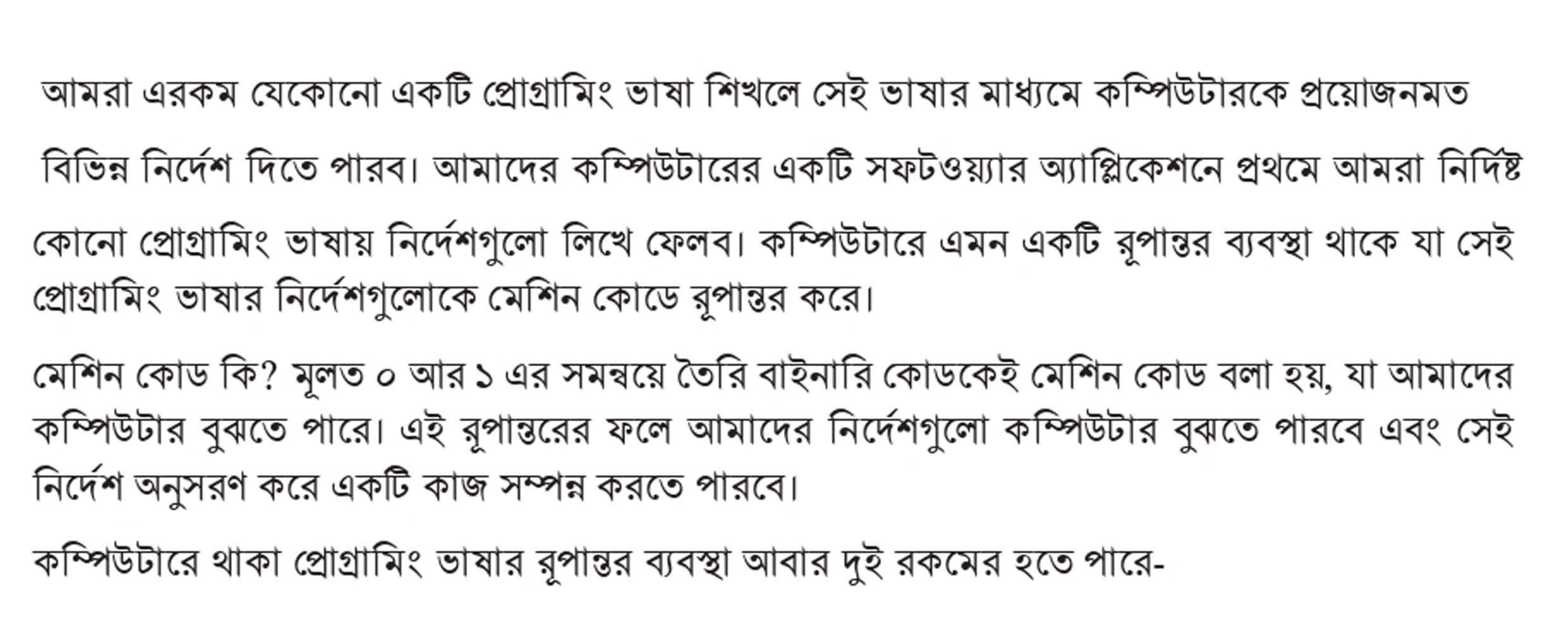 [Speaker Notes: মোঃ মোবারক হোসেন, সহকারী শিক্ষক, ড. মোহাম্মদ আবুল হাসান মডেল স্কুল।]
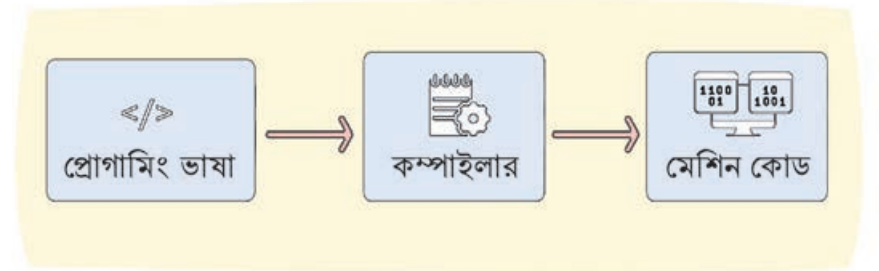 অনুবাদক 
বা
 রূপান্তর ব্যবস্থা
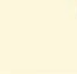 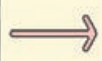 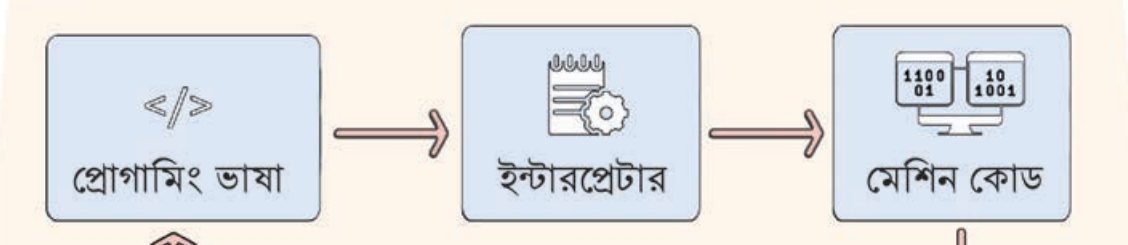 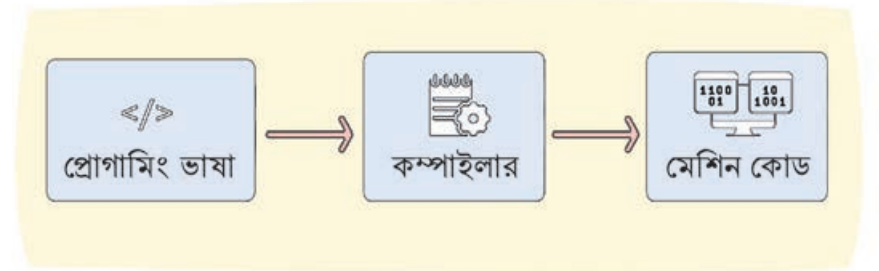 [Speaker Notes: মোঃ মোবারক হোসেন, সহকারী শিক্ষক, ড. মোহাম্মদ আবুল হাসান মডেল স্কুল।]
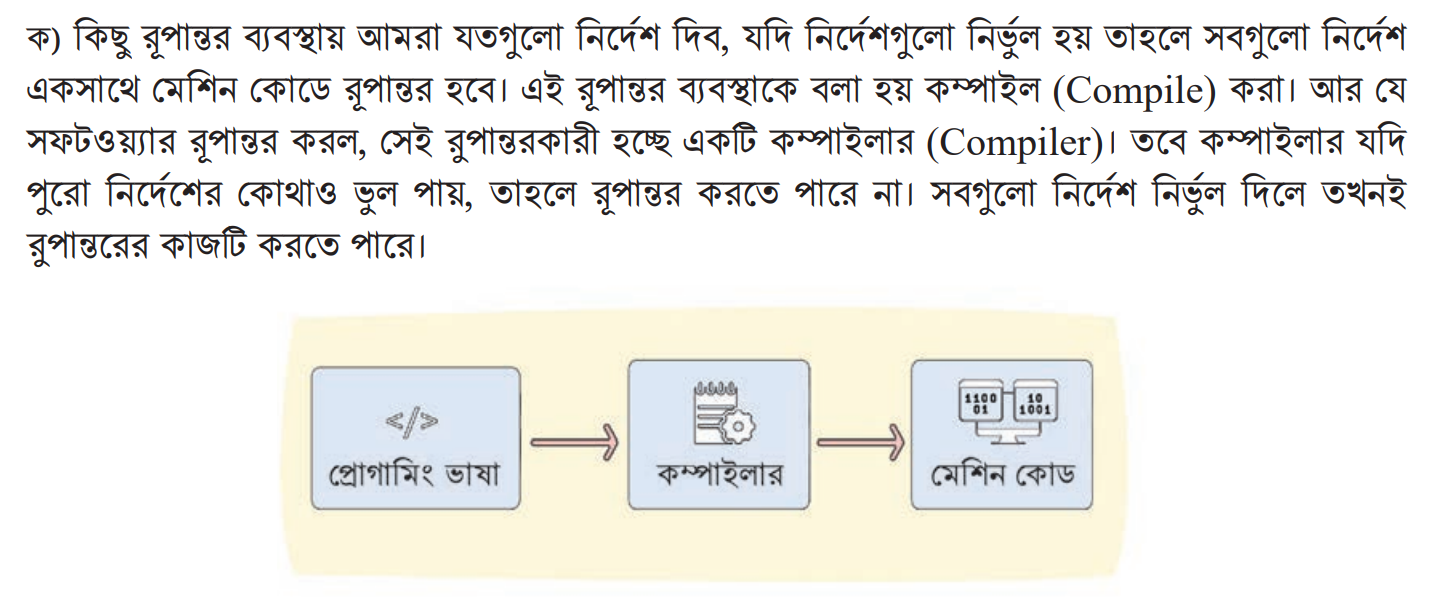 [Speaker Notes: মোঃ মোবারক হোসেন, সহকারী শিক্ষক, ড. মোহাম্মদ আবুল হাসান মডেল স্কুল।]
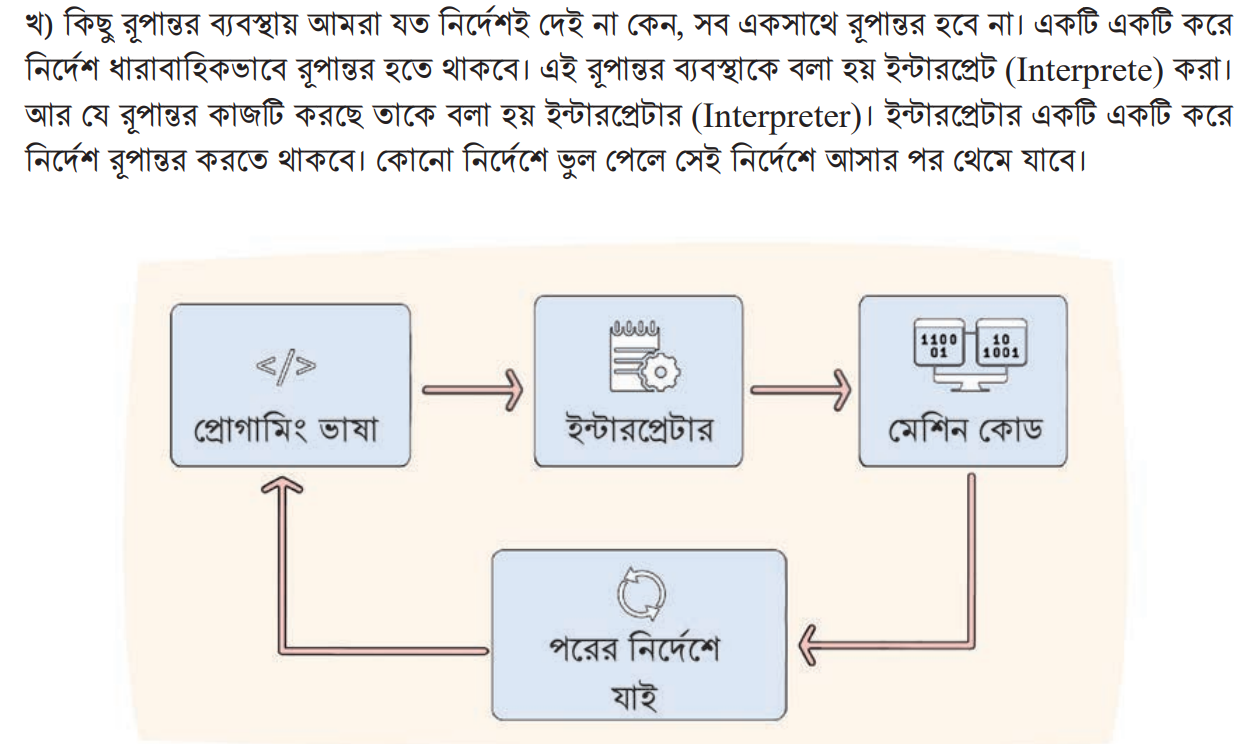 [Speaker Notes: মোঃ মোবারক হোসেন, সহকারী শিক্ষক, ড. মোহাম্মদ আবুল হাসান মডেল স্কুল।]
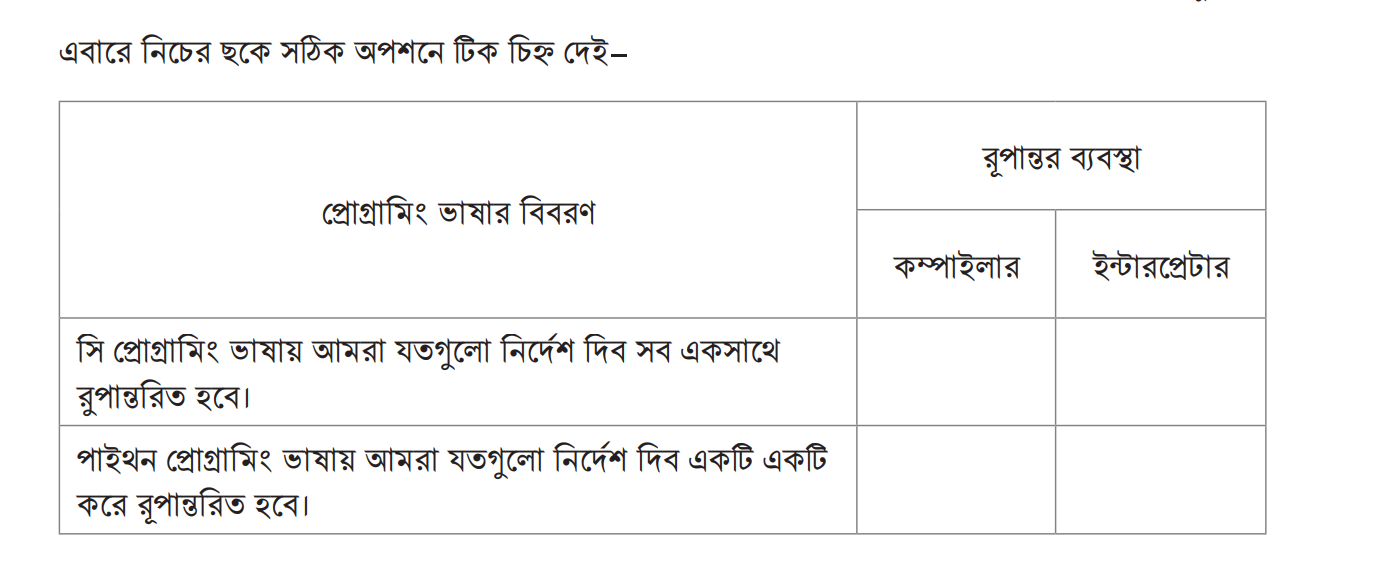 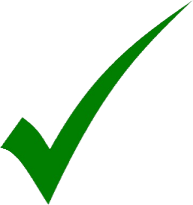 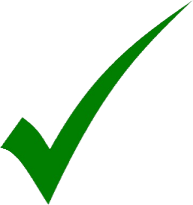 [Speaker Notes: মোঃ মোবারক হোসেন, সহকারী শিক্ষক, ড. মোহাম্মদ আবুল হাসান মডেল স্কুল।]
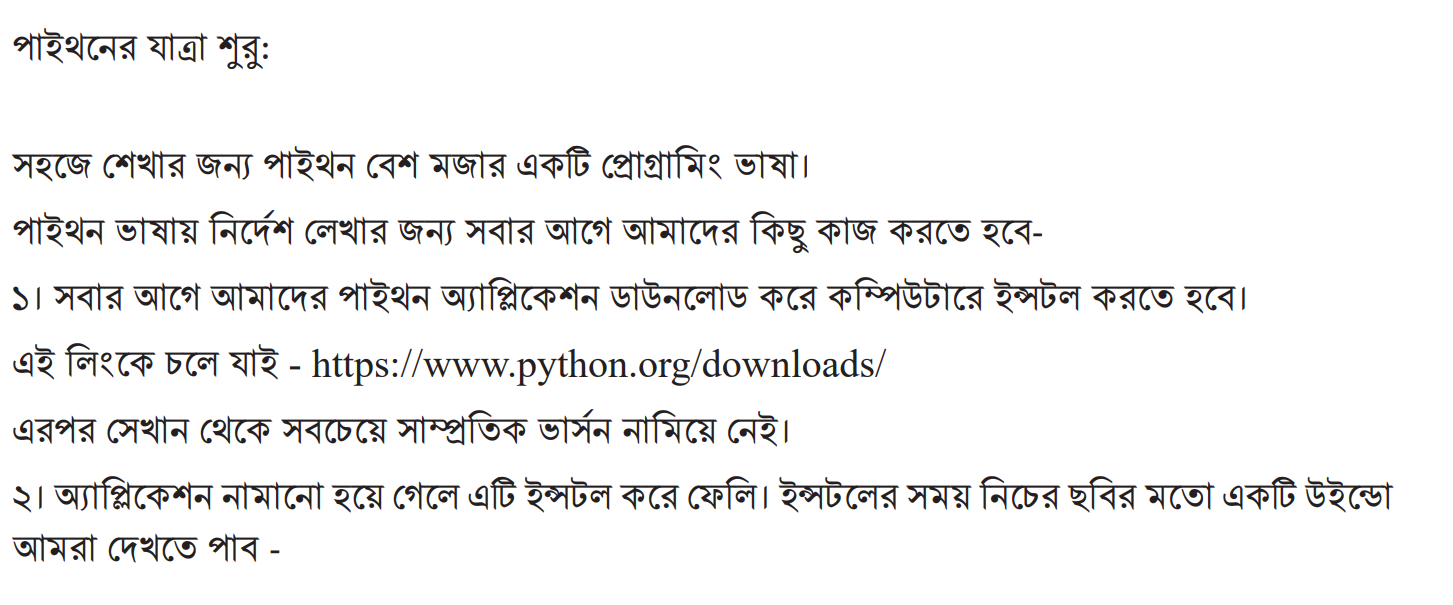 [Speaker Notes: মোঃ মোবারক হোসেন, সহকারী শিক্ষক, ড. মোহাম্মদ আবুল হাসান মডেল স্কুল।]
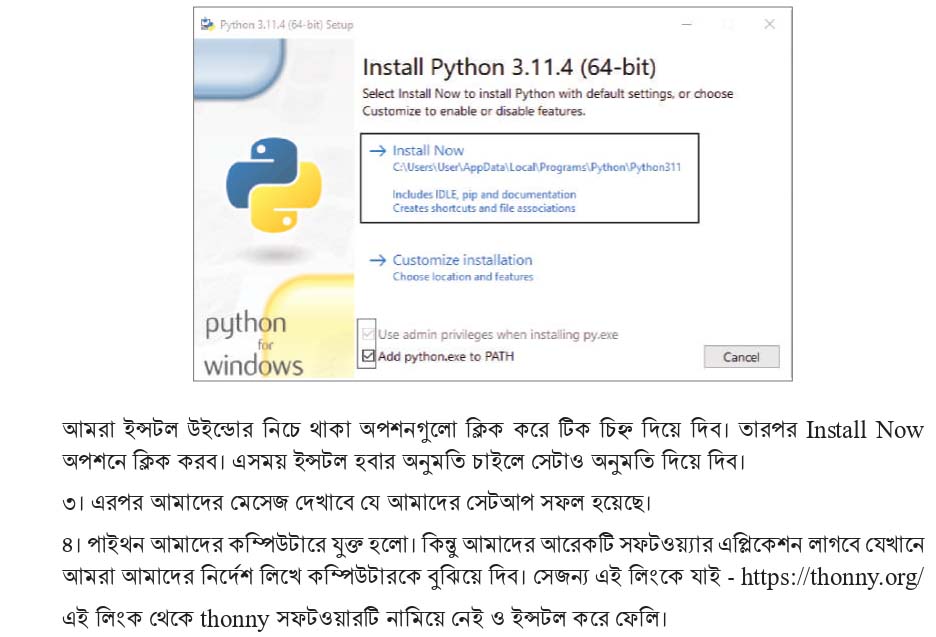 [Speaker Notes: মোঃ মোবারক হোসেন, সহকারী শিক্ষক, ড. মোহাম্মদ আবুল হাসান মডেল স্কুল।]
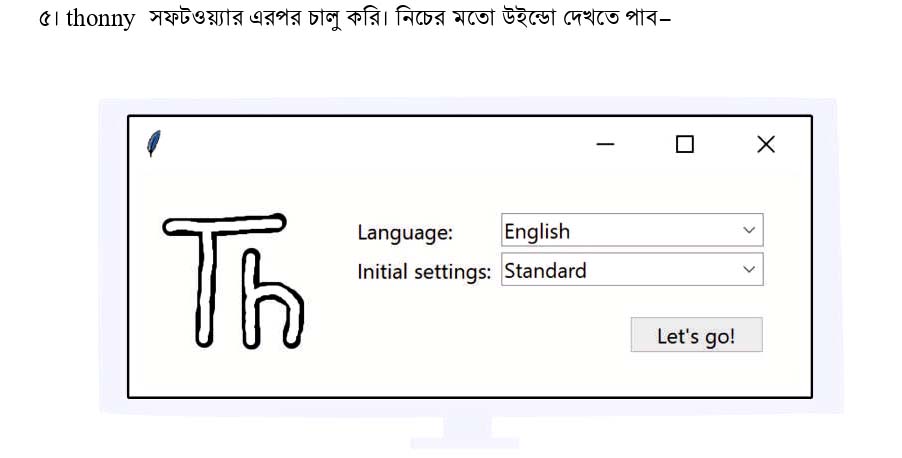 [Speaker Notes: মোঃ মোবারক হোসেন, সহকারী শিক্ষক, ড. মোহাম্মদ আবুল হাসান মডেল স্কুল।]
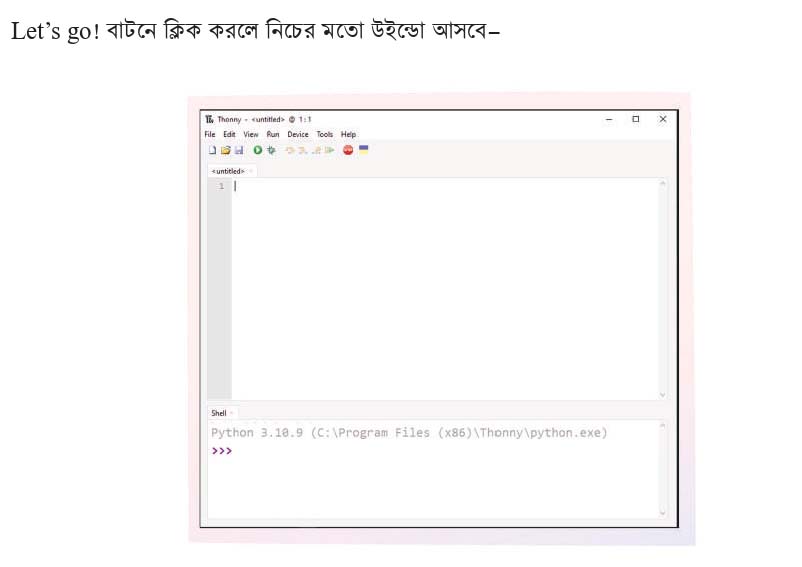 [Speaker Notes: মোঃ মোবারক হোসেন, সহকারী শিক্ষক, ড. মোহাম্মদ আবুল হাসান মডেল স্কুল।]
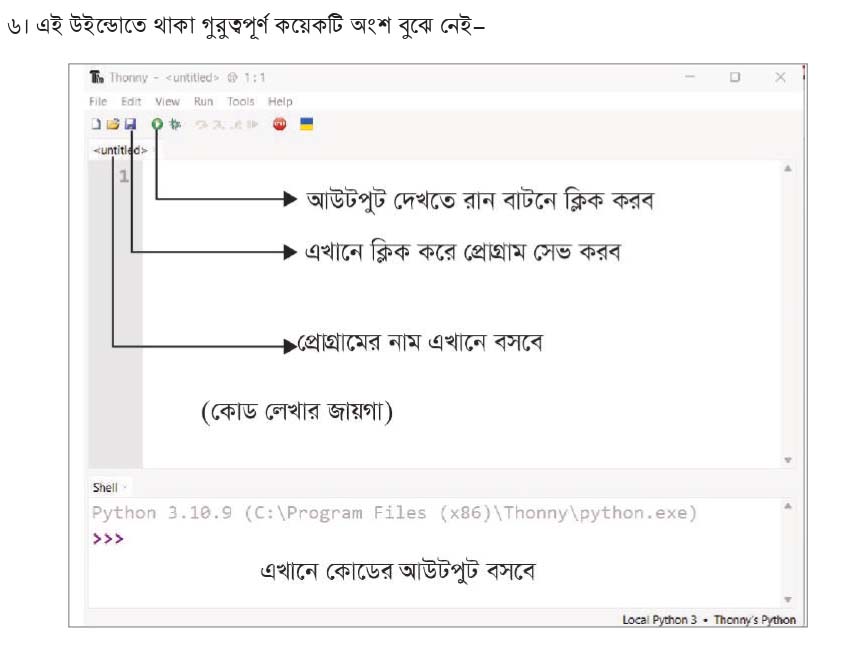 [Speaker Notes: মোঃ মোবারক হোসেন, সহকারী শিক্ষক, ড. মোহাম্মদ আবুল হাসান মডেল স্কুল।]
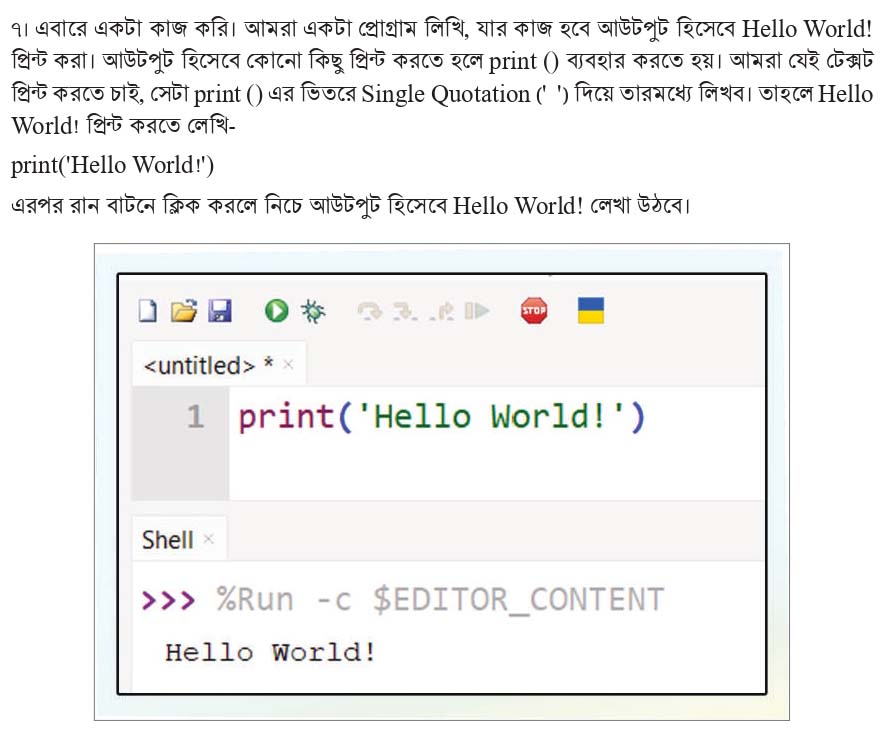 [Speaker Notes: মোঃ মোবারক হোসেন, সহকারী শিক্ষক, ড. মোহাম্মদ আবুল হাসান মডেল স্কুল।]
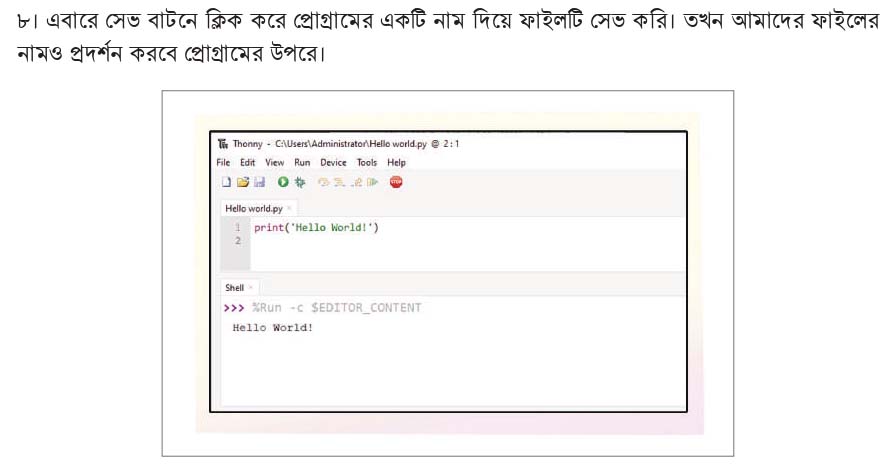 [Speaker Notes: মোঃ মোবারক হোসেন, সহকারী শিক্ষক, ড. মোহাম্মদ আবুল হাসান মডেল স্কুল।]
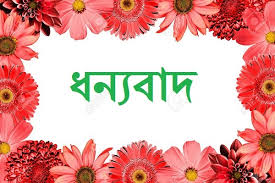 [Speaker Notes: মোঃ মোবারক হোসেন, সহকারী শিক্ষক, ড. মোহাম্মদ আবুল হাসান মডেল স্কুল।]